John 13:31-35
31 So, when he had gone out, Jesus said, now the Son of Man is glorified, and God is glorified in Him. 32 If God is glorified in Him, God will also glorify Him in Himself, and glorify Him immediately. 33 Little children, I shall be with you a little while longer. You will seek Me; and as I said to the Jews, where I am going, you cannot come, so now I say to you. 34 A new commandment I give to you, that you love one another; as I have loved you, that you also love one another. 35 By this all will know that you are My disciples, if you have love for one another.
“A new commandment I give to you, that you love one another; as I have loved you, that you also love one another. By this all will know that you are My disciples, if you have love for one another.”
John 13:34-35
Leviticus 19:18, 34
Matthew 5:43
Matthew 19:19
Matthew 22:37-38
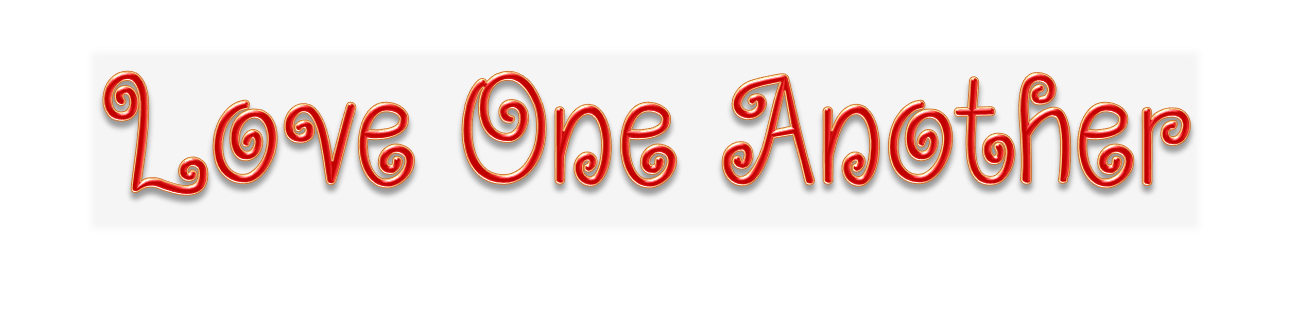 John 13:34
John 15:12
John 15:17
Romans 13:8
1 Thessalonians 4:9
1 Peter 1:22
1 John 3:11
1 John 3:23
1 John 4:7
1 John 4:11
1 John 4:12
2 John 1:5
LOVE: (agape), “Undefeatable good will.” 
[To have a preference for . . . To wish well . . . To regard the welfare of . . .]
KJV translates agape as charity—because agape is a word describing benevolence.
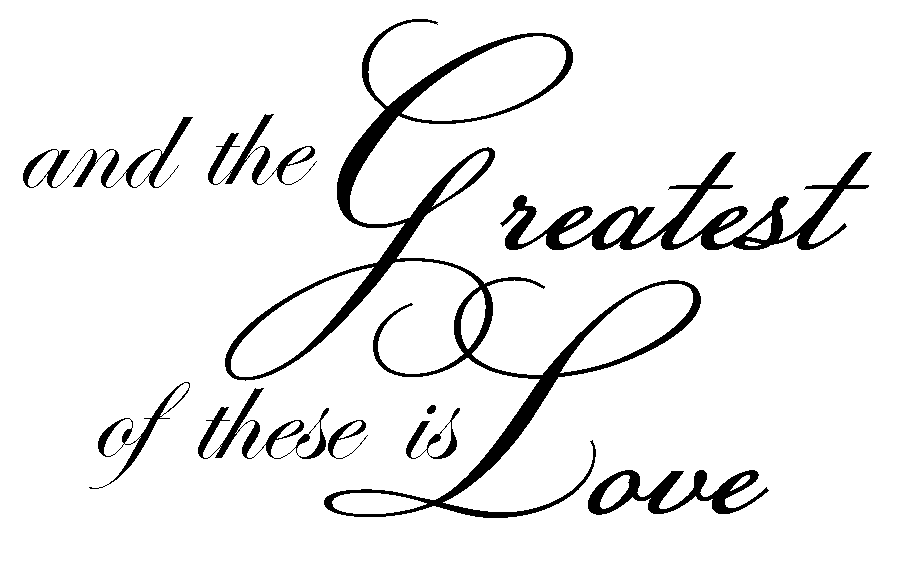 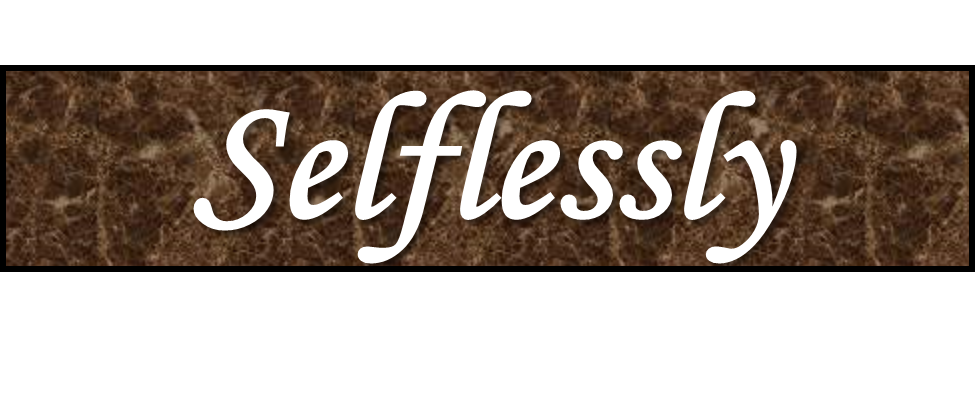 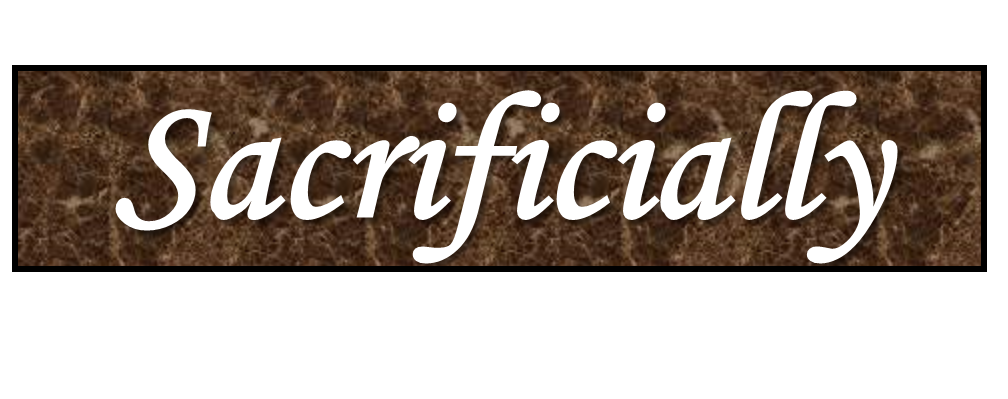 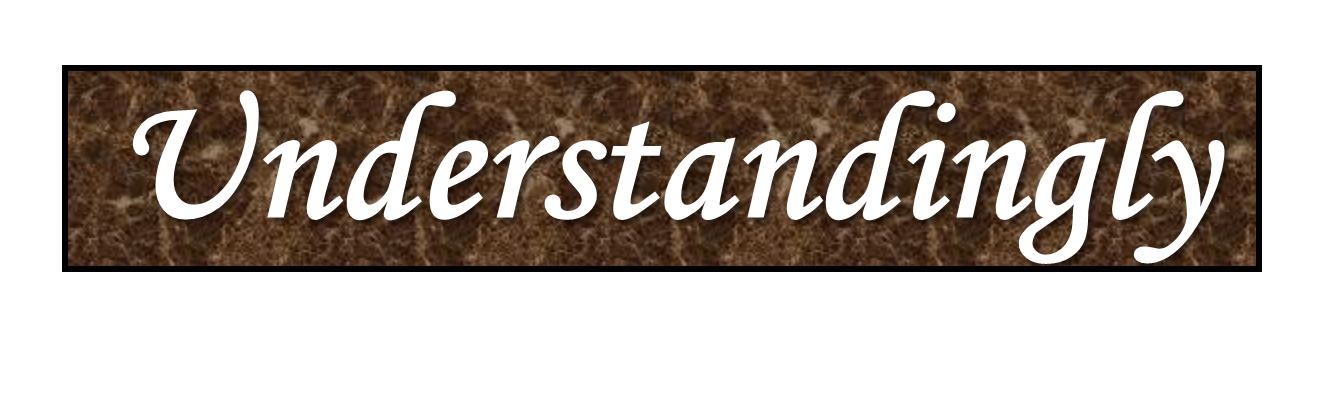 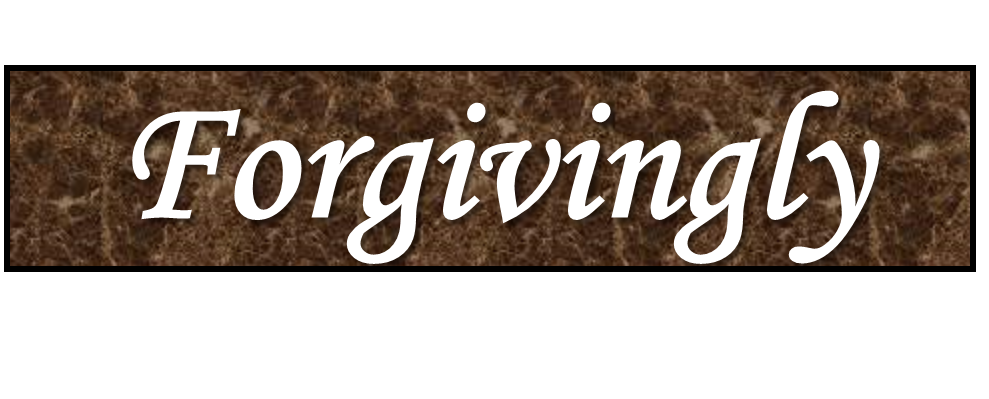 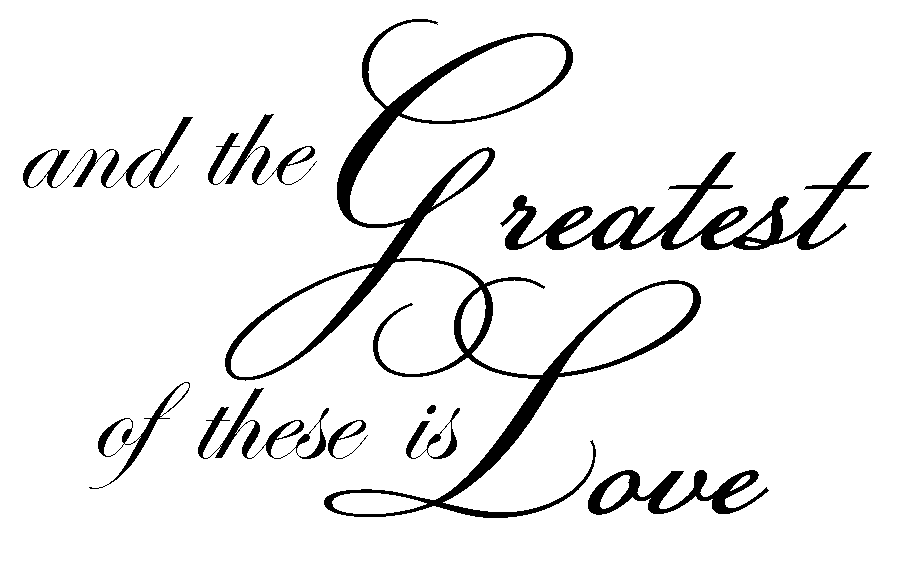 By this all men will know you are My disciples, if you
have love for one another.

John 13:35
Come from a family of Christians
Oppose all False Doctrines
Worship without instruments
Preach, serve as an elder, deacon
Attend worship without fail
Teach Bible Classes